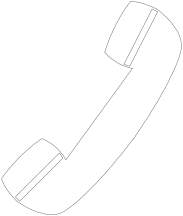 50:50
15
$1 Million
14
$500,000
Who Wants to be a 7-Point Rating Scale Millionaire?
13
$250,000
12
$125,000
11
$64,000
10
$32,000
9
$16,000
8
$8,000
7
$4,000
6
$2,000
5
$1,000
4
$500
3
$300
2
$200
1
$100
[Speaker Notes: Good data are worth millions.  Let’s see if you can earn that million.

[NOTE TO TRAINER:  THE INFORMATION ON THE GAME SHOW SLIDES IS PHASED IN. IT WILL COME IN ON ITS OWN SLOWLY OR YOU CAN SEE IT MORE QUICKLY BY PRESSING ENTER OR PAGE DOWN.]]
15
$1 Million
14
$500,000
13
$250,000
12
$125,000
11
$64,000
10
$32,000
9
$16,000
8
$8,000
7
$4,000
6
$2,000
5
$1,000
4
$500
3
$300
2
$200
1
$100
[Speaker Notes: We will begin at the $100 level.]
15
$1 Million
14
What rating corresponds to age-appropriate
functioning with no concerns?
$500,000
13
$250,000
12
$125,000
$100 Question
11
$64,000
10
$32,000
9
$16,000
8
$8,000
7
$4,000
6
$2,000
5
$1,000
4
$500
3
$300
2
$200
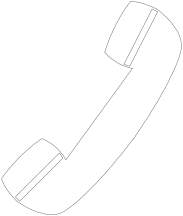 50:50
1
$100
A:  7
B:  5
C:  1
D:  6
[Speaker Notes: [NOTE TO TRAINER:  READ THE QUESTION AND THE FOUR ANSWER CHOICES. HAVE THE GROUP SELECTS AN ANSWER BEFORE MOVING ON TO THE NEXT SLIDE WHICH CONTAINS THE ANSWER.]]
15
$1 Million
14
What rating corresponds to age-appropriate
functioning with no concerns?
$500,000
13
$250,000
12
$125,000
$100 Question
11
$64,000
10
$32,000
9
$16,000
8
$8,000
7
$4,000
6
$2,000
5
$1,000
4
$500
3
$300
2
$200
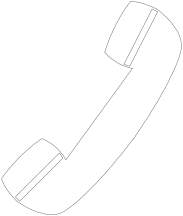 50:50
1
$100
A:  7
B:  5
C:  1
D:  6
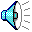 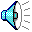 [Speaker Notes: The answer is A.]
Additional explanation
After each question, there will be a slide explaining the correct answer.
If there are no questions about why the answer was correct, skip the explanatory slide and go on to the next question.
[Speaker Notes: If we need more information about an answer or if anyone has any questions about why the answer choice is the correct choice, we can review the additional material. Otherwise, we can skip it.

[NOTE TO TRAINER:  THIS SLIDE MAY BE DELETED AND SIMPLY EXPLAINED TO PARTICIPANTS IF DESIRED.]]
7
Child shows functioning expected for his or her age in all or almost all everyday situations that are part of the child’s life

Functioning is considered appropriate for his or her age

No one has any concerns about the child’s functioning in this outcome area
6
[Speaker Notes: [IF NEEDED, REVIEW CRITERIA FOR A 7.]]
15
$1 Million
14
$500,000
13
$250,000
12
$125,000
11
$64,000
10
$32,000
9
$16,000
8
$8,000
7
$4,000
6
$2,000
5
$1,000
4
$500
3
$300
2
$200
1
$100
[Speaker Notes: Next question.]
15
$1 Million
What is an immediate
 foundational skill?
14
$500,000
13
$250,000
12
$125,000
$500 Question
11
$64,000
10
$32,000
9
$16,000
8
$8,000
7
$4,000
6
$2,000
5
$1,000
4
$500
3
$300
2
$200
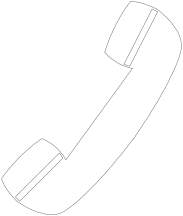 50:50
1
$100
B.  an intervention used to develop important skills
A.  a skill that is common for kids at their chronological age
C:  a skill that most children have several years age-expected functioning
D:  a skill that occurs just prior to age-expected functioning
[Speaker Notes: [READ QUESTION AND ANSWER CHOICES.]]
15
$1 Million
What is an immediate
 foundational skill?
14
$500,000
13
$250,000
12
$125,000
$500 Question
11
$64,000
10
$32,000
9
$16,000
8
$8,000
7
$4,000
6
$2,000
5
$1,000
4
$500
3
$300
2
$200
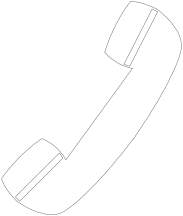 50:50
1
$100
A. a skill that is common for kids at their chronological age
B. an intervention used to develop important skills
D. a skill that occurs just prior to age-expected functioning
C. a skill that most children have several years age-expected functioning
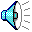 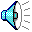 [Speaker Notes: The correct answer is D.]
Immediate Foundational Skills
Skills that serve as the base for later skills are called foundational skills.
The set of skills and behaviors that emerge just prior to age expected functioning are called immediate foundational skills.
Age Expected 
Functioning
Immediate
Foundational Skills
Foundational Skills
15
$1 Million
14
$500,000
13
$250,000
12
$125,000
11
$64,000
10
$32,000
9
$16,000
8
$8,000
7
$4,000
6
$2,000
5
$1,000
4
$500
3
$300
2
$200
1
$100
[Speaker Notes: Next question.]
15
$1 Million
14
Andrew is showing a mix of age-appropriate and not yet age-appropriate skills.  What is the rating?
$500,000
13
$250,000
12
$125,000
$1,000 Question
11
$64,000
10
$32,000
9
$16,000
8
$8,000
7
$4,000
6
$2,000
5
$1,000
4
$500
3
$300
2
$200
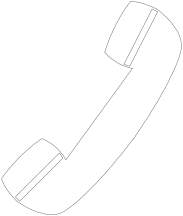 50:50
1
$100
A:  5
B:  4
C:  3
D:  Two of these
[Speaker Notes: [READ QUESTION AND ANSWER CHOICES.]]
15
$1 Million
14
$500,000
13
$250,000
12
$125,000
$1,000 Question
11
$64,000
10
$32,000
9
$16,000
8
$8,000
7
$4,000
Andrew is showing a mix of age-appropriate and not yet age-appropriate skills.  What is the rating?
6
$2,000
5
$1,000
4
$500
3
$300
2
$200
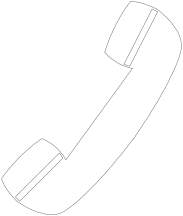 50:50
1
$100
A:  5
B:  4
D:  Two of these: A or B, depending on the mix
C:  3
[Speaker Notes: The correct answer is D.]
5
Child shows functioning expected for his or her age some of the time and/or in some settings and situations 

Child’s functioning is a mix of age-appropriate and not age-appropriate behaviors and skills

Child’s functioning might be described as like that of a slightly younger child
4
Child shows occasional age-appropriate functioning across settings and situations 

More functioning is not age-appropriate than age-appropriate
Congratulations!
Congratulations!
You’ve Reached
the $1,000
Milestone!
15
$1 Million
14
$500,000
13
$250,000
12
$125,000
11
$64,000
10
$32,000
9
$16,000
8
$8,000
7
$4,000
6
$2,000
5
$1,000
4
$500
3
$300
2
$200
1
$100
15
$1 Million
Maria shows occasional immediate 
foundational skills, though not yet any age-
appropriate functioning.  What is the rating?
14
$500,000
13
$250,000
12
$125,000
$2,000 Question
11
$64,000
10
$32,000
9
$16,000
8
$8,000
7
$4,000
6
$2,000
5
$1,000
4
$500
3
$300
2
$200
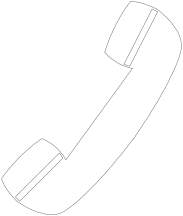 50:50
1
$100
A:  3
B:  4
C:  2
D:  1
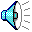 [Speaker Notes: [READ QUESTION AND ANSWER CHOICES.]]
15
$1 Million
Maria shows occasional immediate 
foundational skills, though not yet any age-
appropriate functioning.  What is the rating?
14
$500,000
13
$250,000
12
$125,000
$2,000 Question
11
$64,000
10
$32,000
9
$16,000
8
$8,000
7
$4,000
6
$2,000
5
$1,000
4
$500
3
$300
2
$200
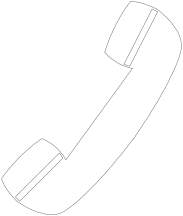 50:50
1
$100
A:  3
B:  4
C:  2
D:  1
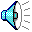 [Speaker Notes: The correct answer is C.]
2
Child occasionally uses immediate foundational skills across settings and situations

More functioning reflects skills that are not immediate foundational than are immediate foundational
15
$1 Million
14
$500,000
13
$250,000
12
$125,000
11
$64,000
10
$32,000
9
$16,000
8
$8,000
7
$4,000
6
$2,000
5
$1,000
4
$500
3
$300
2
$200
1
$100
15
$1 Million
James has shown lots of progress. 
He has early skills and can accomplish new tasks, 
but does not yet have immediate foundational 
or age-expected skills.  What is the rating?
14
$500,000
13
$250,000
12
$125,000
$16,000 Question
11
$64,000
10
$32,000
9
$16,000
8
$8,000
7
$4,000
6
$2,000
5
$1,000
4
$500
3
$300
2
$200
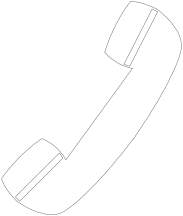 50:50
1
$100
A:  3
B:  1
C:  2
D:  Either 1 or 2
[Speaker Notes: [READ QUESTION AND ANSWER CHOICES.]]
15
$1 Million
James has shown lots of progress. 
He has early skills and can accomplish new tasks, 
but does not yet have immediate foundational 
or age-expected skills. What is the rating?
14
$500,000
13
$250,000
$16,000 Question
12
$125,000
11
$64,000
10
$32,000
9
$16,000
8
$8,000
7
$4,000
6
$2,000
5
$1,000
4
$500
3
$300
2
$200
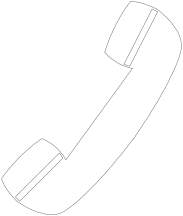 50:50
1
$100
A:  3
B:  1
C:  2
D:  Either 1 or 2
[Speaker Notes: The correct answer is B.]
1
Child does not yet show functioning expected of a child his or her age in any situation

Child’s functioning does not yet include immediate foundational skills upon which to build age-appropriate functioning

Child functioning reflects skills that developmentally come before immediate foundational skills

Child’s functioning might be described as like that of a much younger child
15
$1 Million
14
$500,000
13
$250,000
12
$125,000
11
$64,000
10
$32,000
9
$16,000
8
$8,000
7
$4,000
6
$2,000
5
$1,000
4
$500
3
$300
2
$200
1
$100
15
$1 Million
14
$500,000
13
$250,000
$32,000 Question
12
$125,000
11
$64,000
10
$32,000
9
$16,000
Aside from the concern regarding 42-month old 
 Anna’s occasional hitting, she has all the early skills in           social relationships that we expect for a child 
this age. What is the rating?
8
$8,000
7
$4,000
6
$2,000
5
$1,000
4
$500
3
$300
2
$200
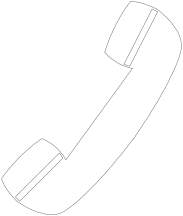 50:50
1
$100
A:  5
B:  6
C:  7
D:  4
[Speaker Notes: [READ QUESTION AND ANSWER CHOICES.]]
15
$1 Million
14
$500,000
13
$250,000
$32,000 Question
12
$125,000
11
$64,000
10
$32,000
9
$16,000
Aside from the concern regarding 42-month old 
 Anna’s occasional hitting, she has all the early skills in           social relationships that we expect for a child 
this age. What is the rating?
8
$8,000
7
$4,000
6
$2,000
5
$1,000
4
$500
3
$300
2
$200
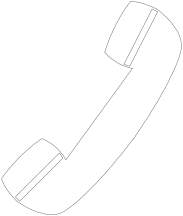 50:50
1
$100
A:  5
B:  6
C:  7
D:  4
[Speaker Notes: The correct answer is B.]
6
Child’s functioning generally is considered appropriate for his or her age but there are some significant concerns about the child’s functioning in this outcome area

Concerns are substantial enough to suggest monitoring or possible additional support

Although age-appropriate, the child’s functioning may border on not keeping pace with age expectations.
Congratulations!
You’ve Reached
the $32,000
Milestone!
15
$1 Million
14
$500,000
13
$250,000
12
$125,000
11
$64,000
10
$32,000
9
$16,000
8
$8,000
7
$4,000
6
$2,000
5
$1,000
4
$500
3
$300
2
$200
1
$100
15
$1 Million
Evidence for a 
rating of  3 would include…
14
$500,000
13
$250,000
12
$125,000
$250,000 Question
11
$64,000
10
$32,000
9
$16,000
8
$8,000
7
$4,000
6
$2,000
5
$1,000
4
$500
3
$300
2
$200
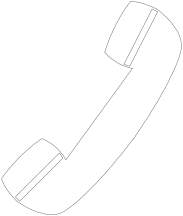 50:50
1
$100
B:  Description of many immediate foundational skills
A:  Mention of no age-expected functioning
C:  Mention of occasional age-expected functioning
D:  Two of these
[Speaker Notes: [READ QUESTION AND ANSWER CHOICES.]]
15
$1 Million
Evidence for a 
rating of  3 would include…
14
$500,000
13
$250,000
12
$125,000
$250,000 Question
11
$64,000
10
$32,000
9
$16,000
8
$8,000
7
$4,000
6
$2,000
5
$1,000
4
$500
3
$300
2
$200
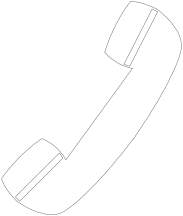 50:50
1
$100
B:  Description of many immediate foundational skills
A:  Mention of no age-expected functioning
C:  Mention of occasional age-expected functioning
D:  Two of these: A & B
[Speaker Notes: The correct answer is D.]
3
Child does not yet show functioning expected of a child of his or her age in any situation

Child uses immediate foundational skills, most or all of the time across settings and situations 

Immediate foundational skills are the skills upon which to build age-appropriate functioning

Functioning might be described as like that of a younger child
15
$1 Million
14
$500,000
13
$250,000
12
$125,000
11
$64,000
10
$32,000
9
$16,000
8
$8,000
7
$4,000
6
$2,000
5
$1,000
4
$500
3
$300
2
$200
1
$100
15
$1 Million
A child who has a COS rating of 5 
at entry and 5 at exit one year later 
DID NOT make progress.
14
$500,000
13
$250,000
12
$125,000
$500,000 Question
11
$64,000
10
$32,000
9
$16,000
8
$8,000
7
$4,000
6
$2,000
5
$1,000
4
$500
3
$300
2
$200
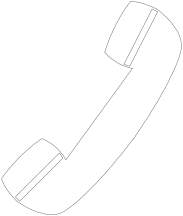 50:50
1
$100
A:  True
B:  False
D:  It is impossible to have 
a 5 at entry and exit
C:  Either true or false could be right
[Speaker Notes: [READ QUESTION AND ANSWER CHOICES.]]
15
$1 Million
14
$500,000
13
$250,000
12
$125,000
$500,000 Question
11
$64,000
10
$32,000
9
$16,000
8
$8,000
7
$4,000
A child who has a COS rating of 5 
at entry and 5 at exit one year later 
DID NOT make progress.
6
$2,000
5
$1,000
4
$500
3
$300
2
$200
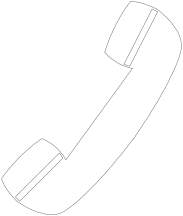 50:50
1
$100
A:  True
B:  False
C:  Either true or false could be right
D: It is impossible to have 
a 5 at entry and exit
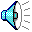 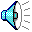 [Speaker Notes: The correct answer is B.]
Thank you
The contents of this tool and guidance were developed under grants from the U.S. Department of Education, #H326P120002 and #H373Z120002. However, those contents do not necessarily represent the policy of the U.S. Department of Education, and you should not assume endorsement by the Federal Government. Project Officers: Meredith Miceli, Richelle Davis, and Julia Martin Eile.
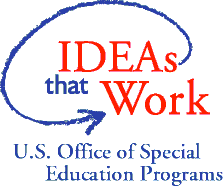 37
[Speaker Notes: Instructions to presenters: This slide is to be included as the last slide in your deck but you are not expected to show it to the audience. Please be sure to delete these instructions from this slide’s notes page in your presentation.]